Создатель проекта Чигрик Данил Сергеевич
Проект автоматическая солнечная панель
Что такое 
солнечный трекер
Солнечный трекер - это устройство, следящее за солнцем и поворачивающее солнечные панели для максимального получения солнечной энергии.
Принцип работы солнечного трекера
Солнечные трекеры используют датчики для определения положения солнца и двигатели для выравнивания солнечных панелей в нужном направлении.
Компоненты солнечного трекера
Солнечный трекер включает в себя двигатели, датчики положения, микроконтроллер и, в некоторых случаях, солнечные панели. Монтажная конструкция обеспечивает точное выравнивание.
Подключение и настройка Arduino
Использование Arduino значительно упрощает процесс управления солнечным трекером. Настройка включает подключение датчиков, программирование и проверку коммуникации компонентов.
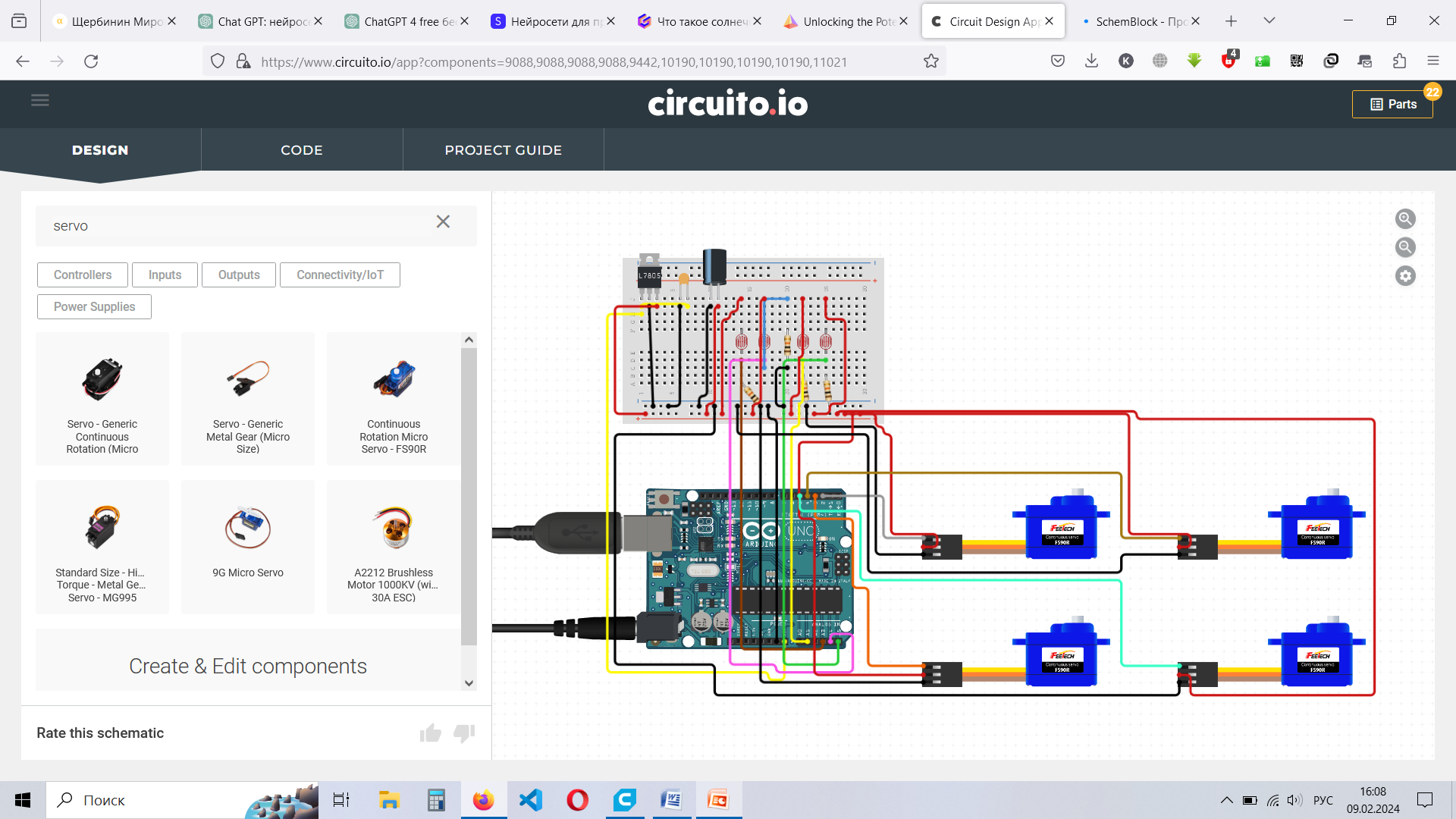 Код программы для солнечного трекера
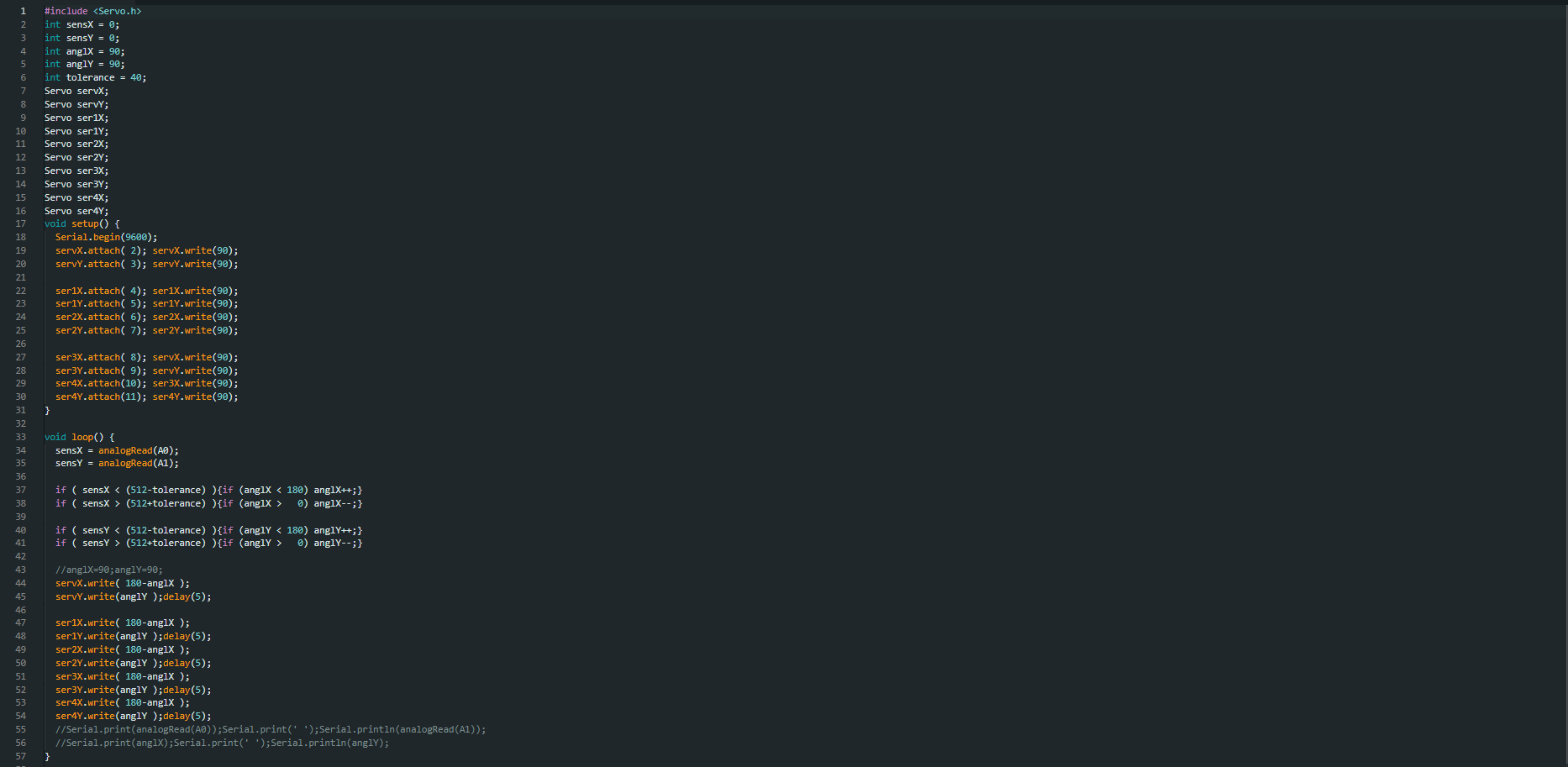 Тестирование и отладка
Применение солнечного трекера
Солнечные трекеры широко используются для увеличения эффективности солнечных батарей, особенно в удаленных местах и при строительстве автономных систем.
Готовое устройство выглядит так
Заключение
Солнечные трекеры представляют передовое решение для увеличения эффективности солнечных батарей и обеспечивают большой потенциал для использования в различных условиях.